Sigue el camino indicado con el ratón:
Du bist am Bahnhof, dann gehst du nach links in die Bahnhofstraße bis zur ersten Kreuzung und dann nach rechts. Du gehst bis zum Ampel, dann nach links bis zum Ende, und dann einfach in der Ecke, rechst. Haz clic en la solución.
Sigue el camino indicado con el ratón:
Estás en BAHNHOF, gira hacia la izquierda en Bahnhofstraße hasta el primer cruce y después a la derecha. Llega hasta el semáforo, ve a la izquierda hasta el final, y justo en la esquina, a la derecha, estás en…
Marktstraße			 Marktstraße
Pizzeria Veneta
Kiosk
Floh markt
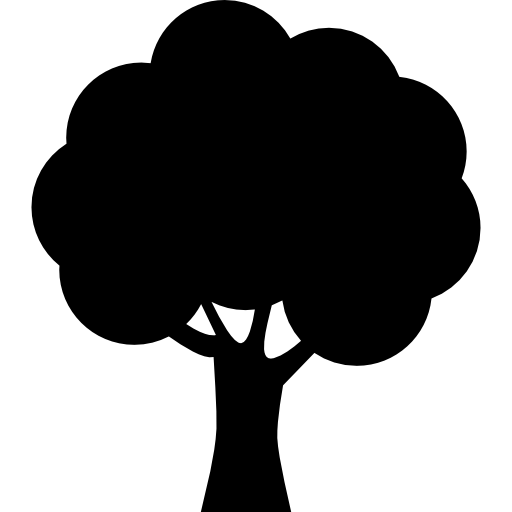 Tennisplatz
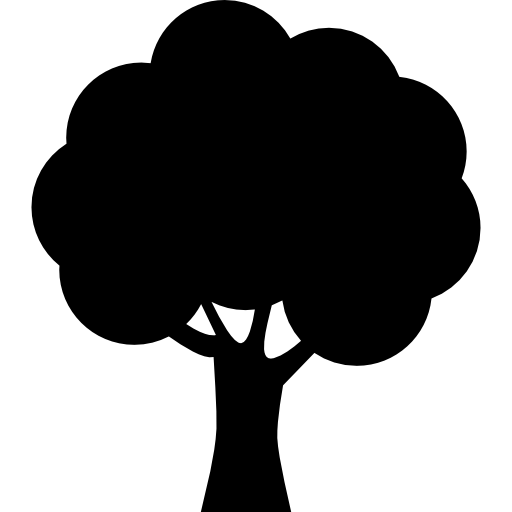 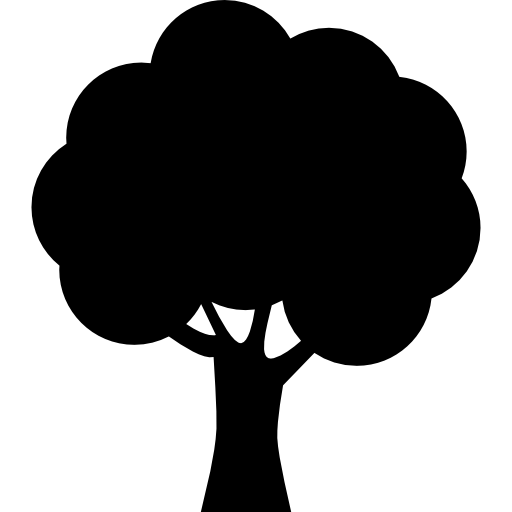 Super gut!!
Kirche
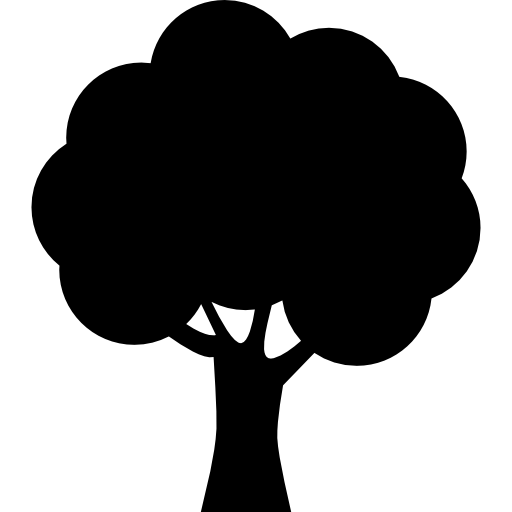 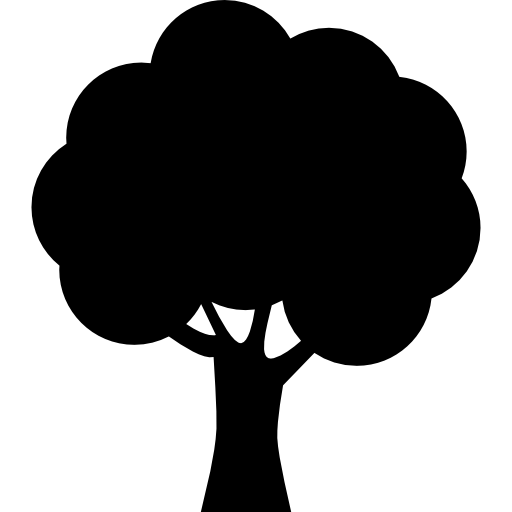 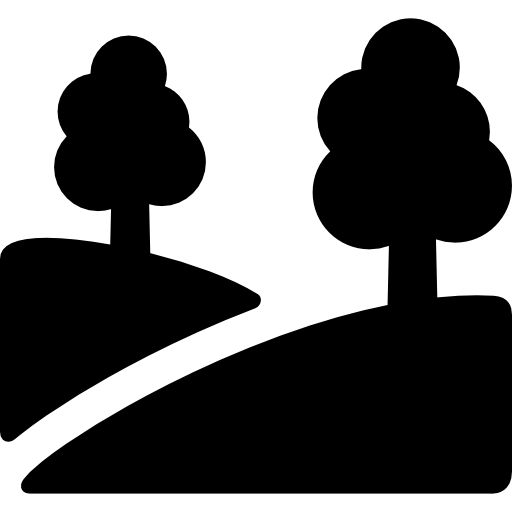 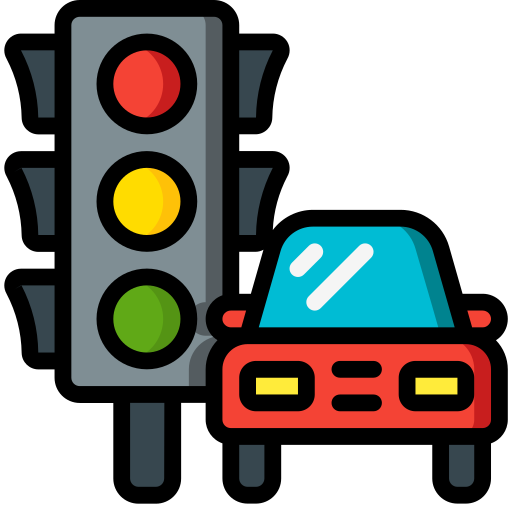 Parkstraße	        Parkstraße
Elisabethstraße	   Elisabethsraße
Kantstraße	 Kantstraße
Bahnhofstraße
Hauptstraße			 Hauptstraße
Sportstraße		 Sportstraße
BAHNHOF
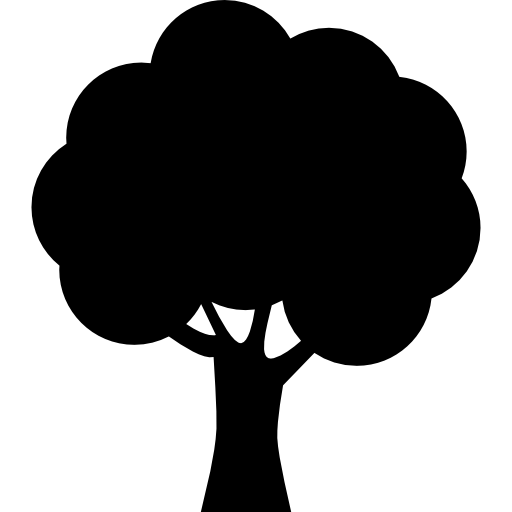 Kaufhaus
Badstraße
Schule
Sportplatz
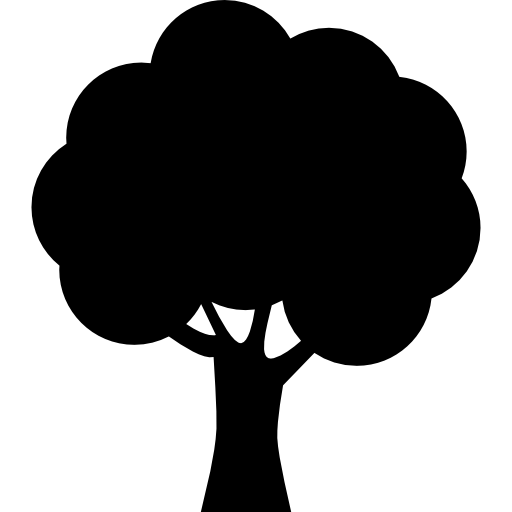 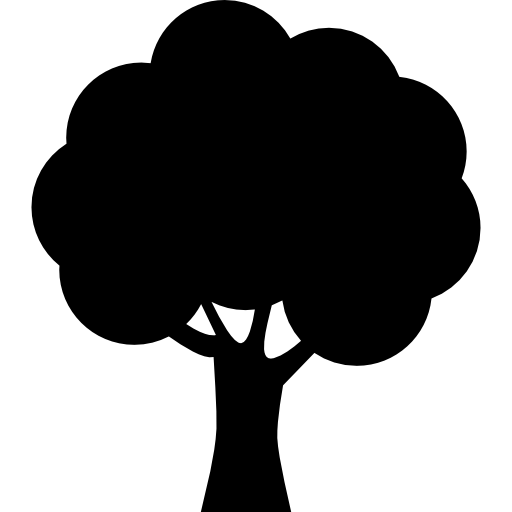 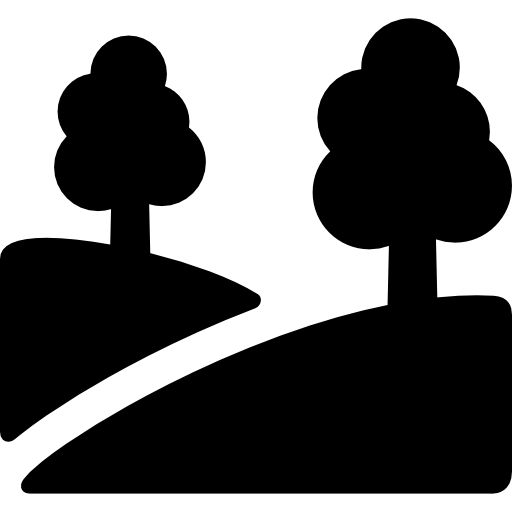 Paulstraße					 Paulstraße
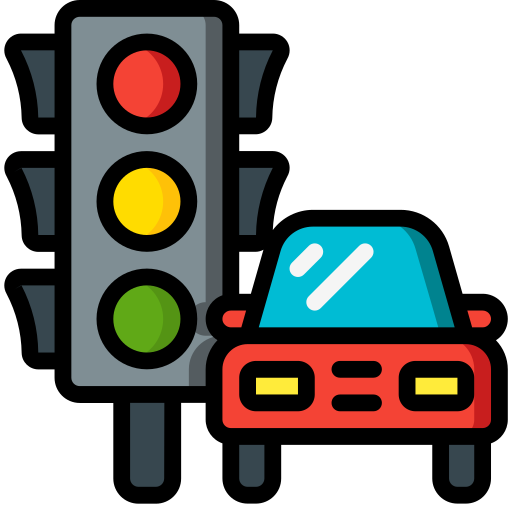 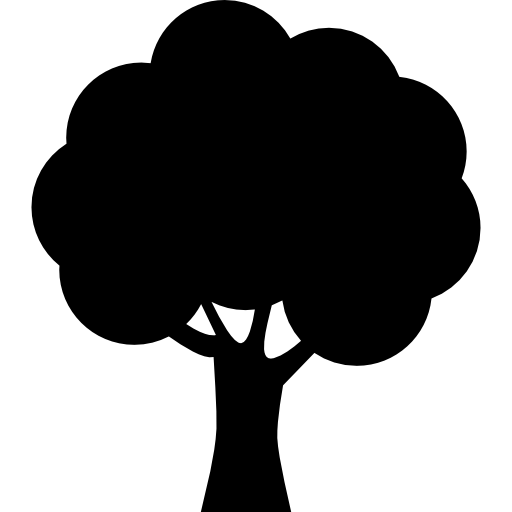 Stadtpark
FALSH!
NOCH EIN MAL